Ψηφιακή Επεξεργασία Σήματος
Διαλεξη 8η
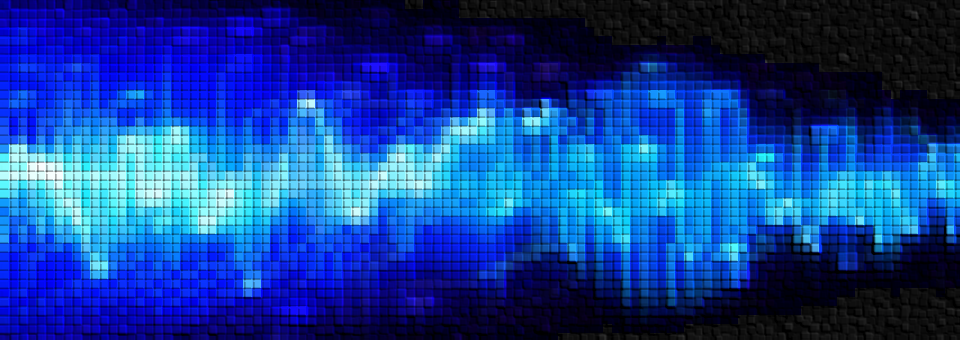 Μετασχηματισμός Fourier Διακριτού Χρόνου
Ψηφιακή Επεξεργασία Σήματος
Ψηφιακή Επεξεργασία Σήματος
Φάσμα Πλάτους 
(Magnitude Spectrum)
Φάσμα Φάσης
(Phase Spectrum)
Ψηφιακή Επεξεργασία Σήματος
Άρτιο Φάσμα Πλάτους
Περιττό Φάσμα Φάσης
Ψηφιακή Επεξεργασία Σήματος
Ψηφιακή Επεξεργασία Σήματος
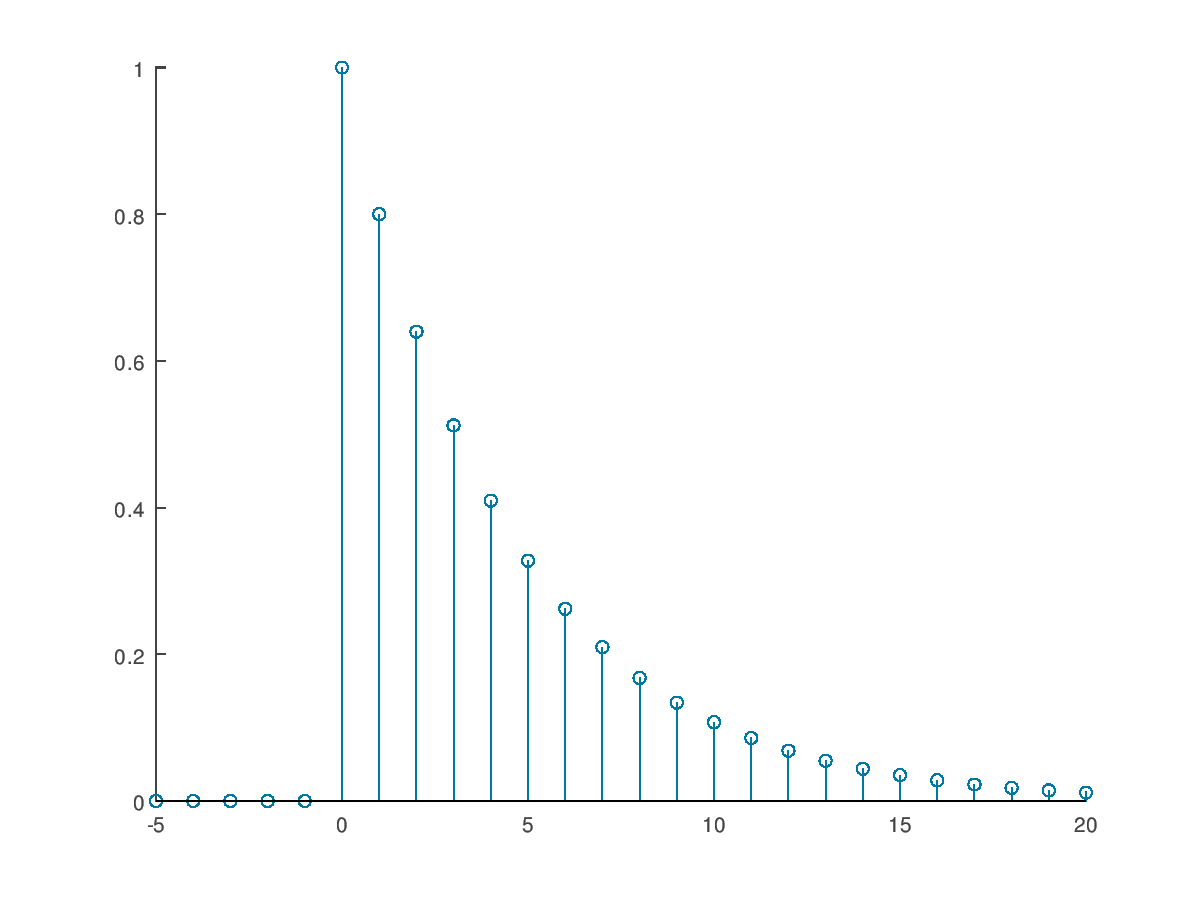 Ψηφιακή Επεξεργασία Σήματος
Μετασχηματισμός Fourier Διακριτού Χρόνου
Παραδείγματα:
Ψηφιακή Επεξεργασία Σήματος
Μετασχηματισμός Fourier Διακριτού Χρόνου
Παραδείγματα:
Ψηφιακή Επεξεργασία Σήματος
Μετασχηματισμός Fourier Διακριτού Χρόνου
Παραδείγματα:
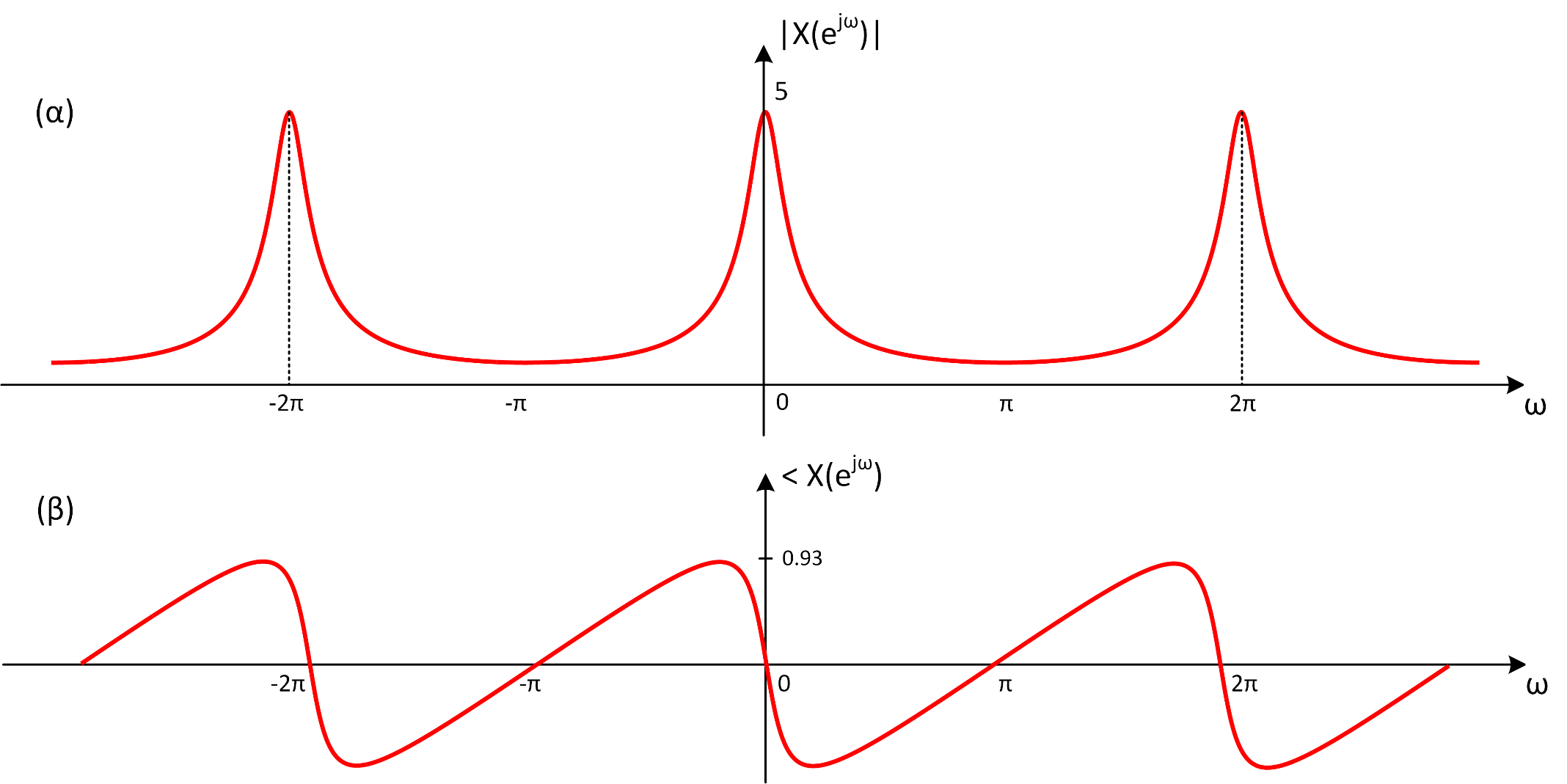 Ψηφιακή Επεξεργασία Σήματος
Μετασχηματισμός Fourier Διακριτού Χρόνου
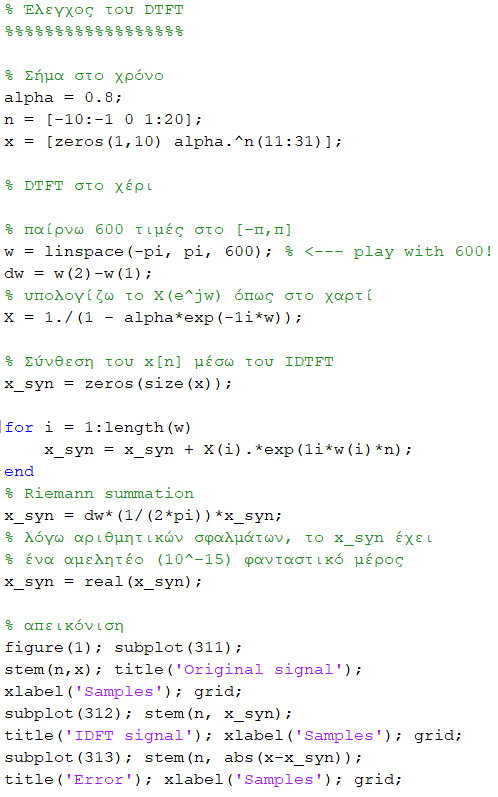 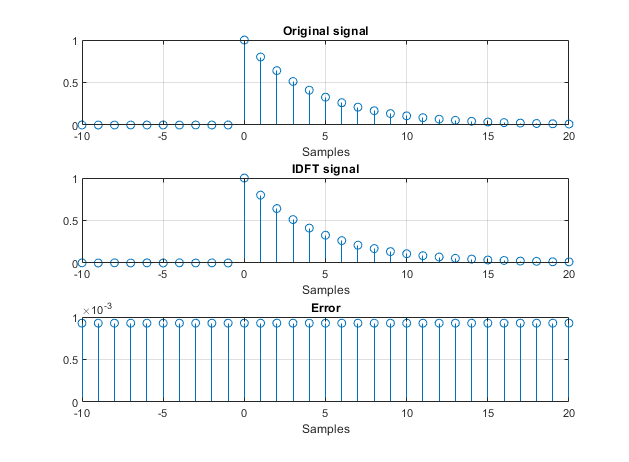 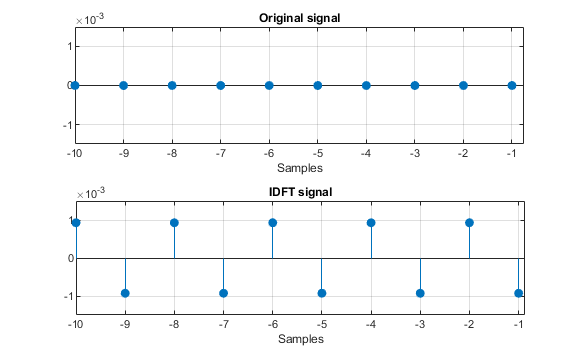 Ψηφιακή Επεξεργασία Σήματος
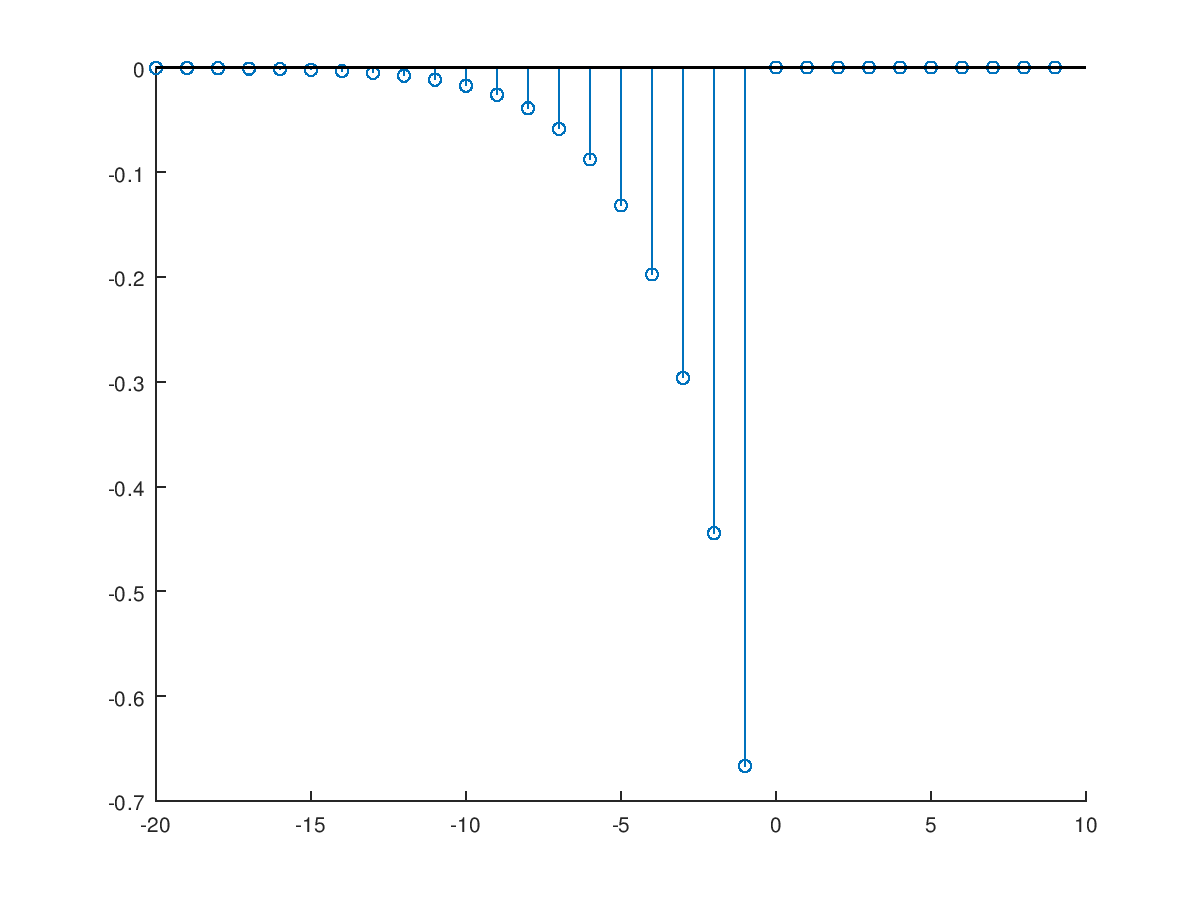 Ψηφιακή Επεξεργασία Σήματος
Μετασχηματισμός Fourier Διακριτού Χρόνου
Παραδείγματα:
Ψηφιακή Επεξεργασία Σήματος
Μετασχηματισμός Fourier Διακριτού Χρόνου
Παραδείγματα:
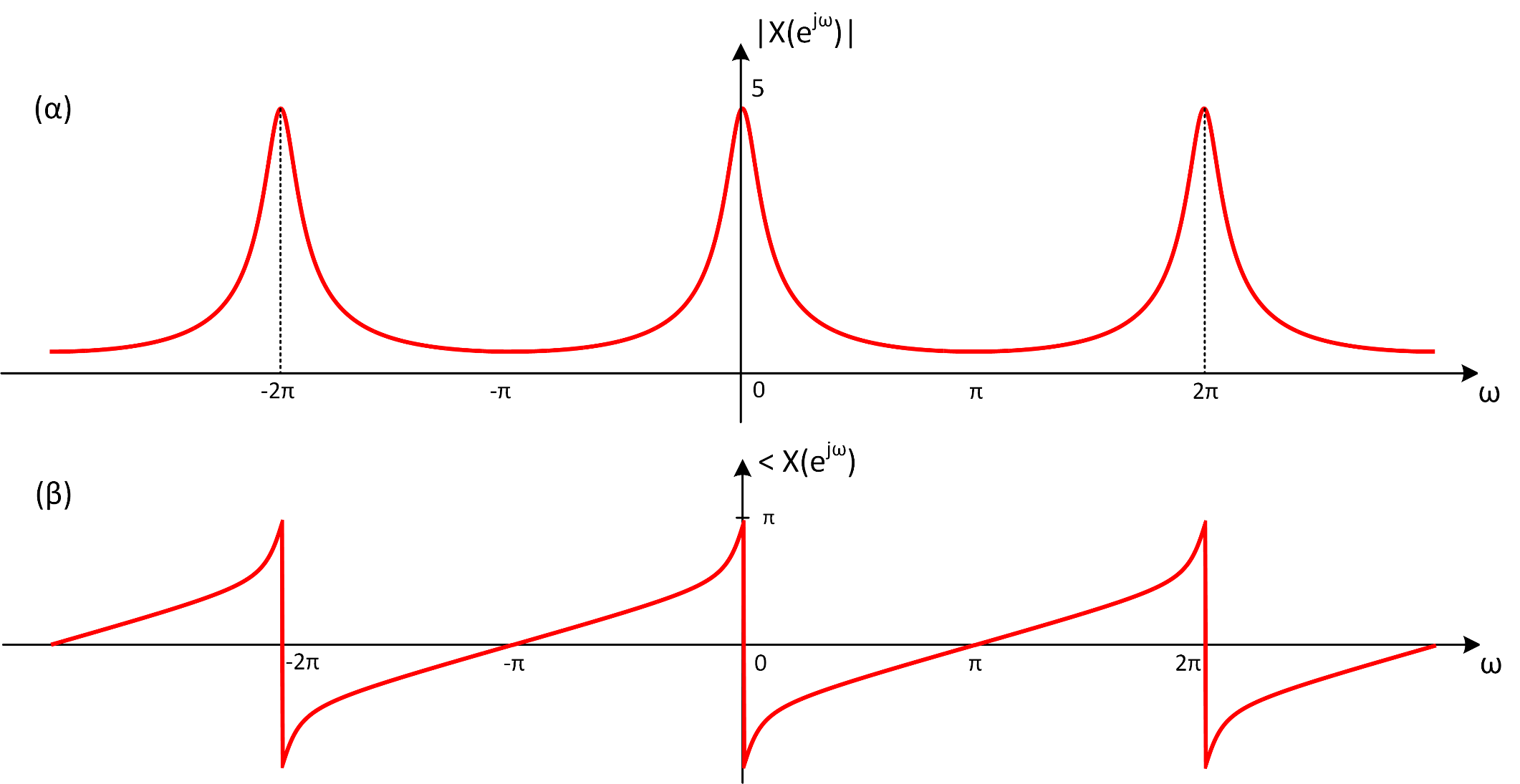 Ψηφιακή Επεξεργασία Σήματος
Μετασχηματισμός Fourier Διακριτού Χρόνου
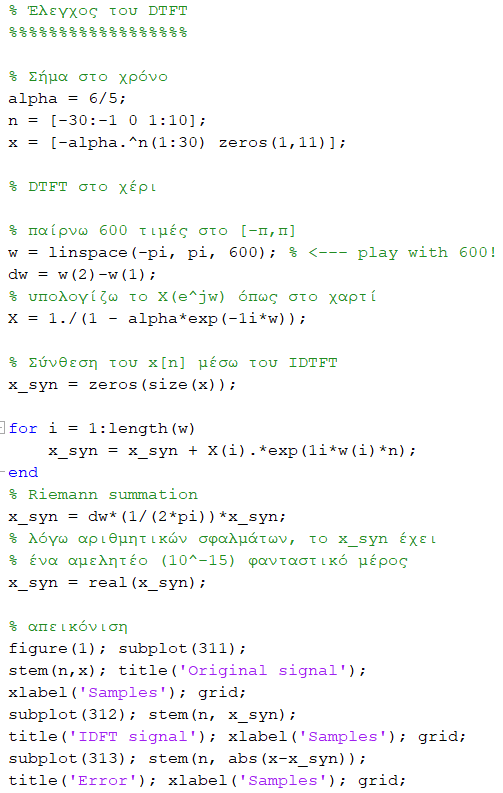 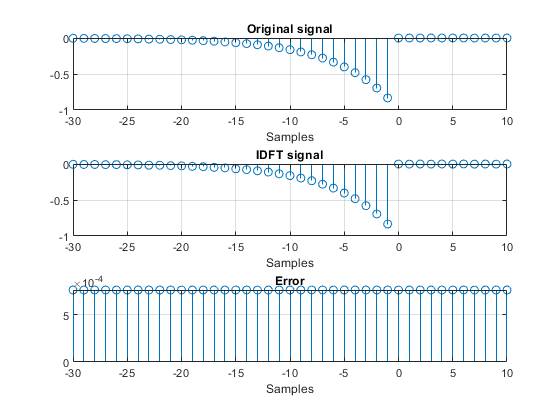 Ψηφιακή Επεξεργασία Σήματος
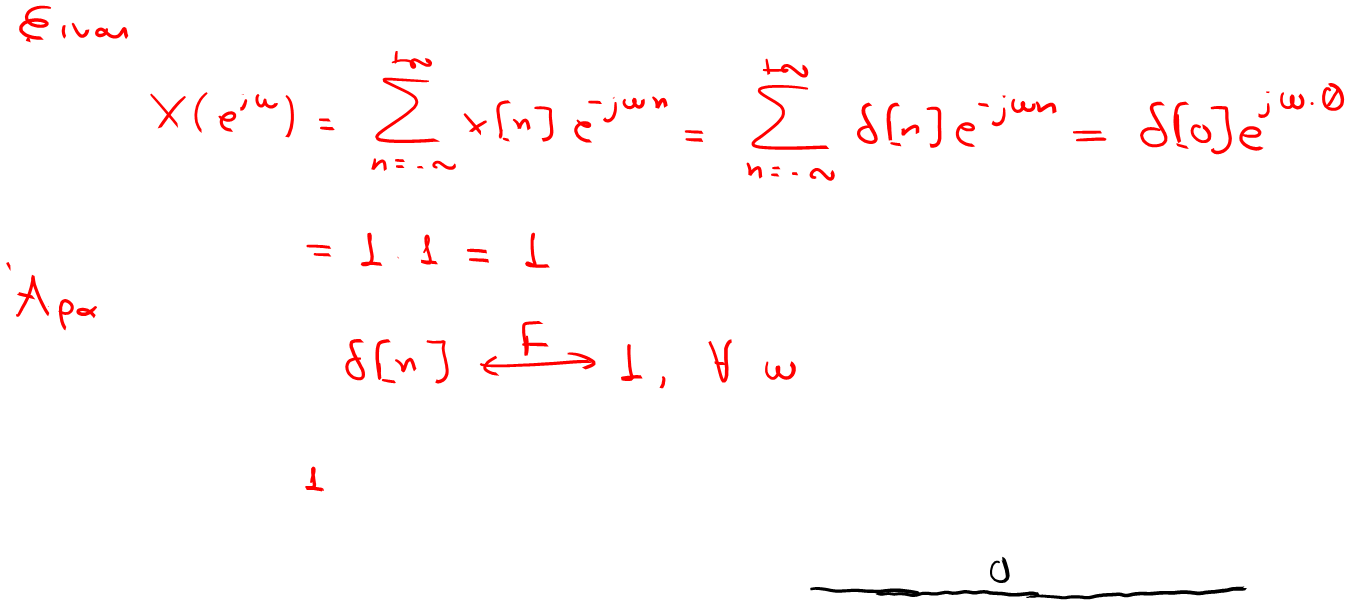 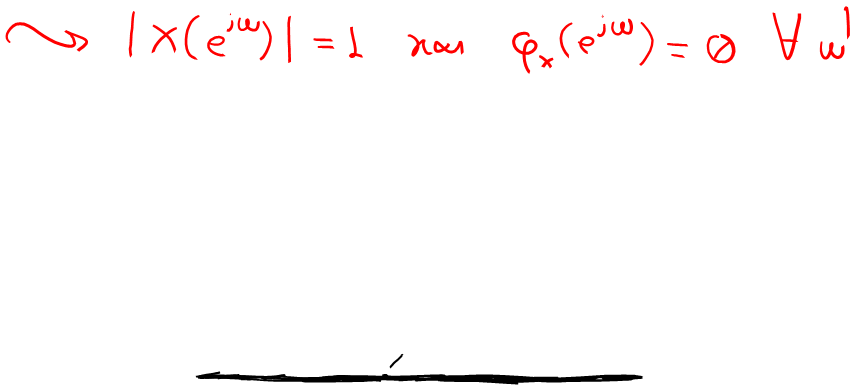 1
Ψηφιακή Επεξεργασία Σήματος
Μετασχηματισμός Fourier Διακριτού Χρόνου
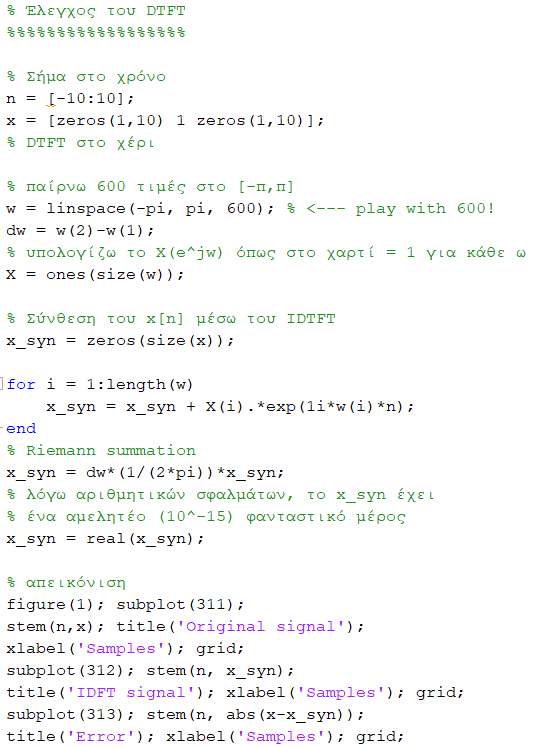 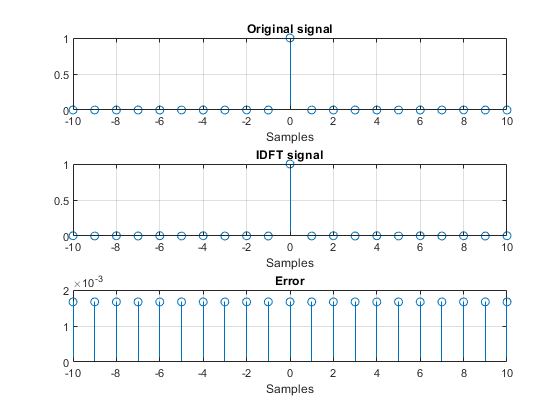 Ψηφιακή Επεξεργασία Σήματος
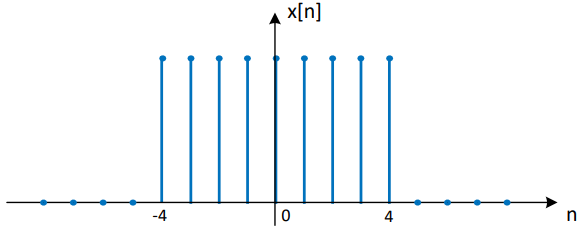 Μετασχηματισμός Fourier Διακριτού Χρόνου
Παραδείγματα:
 Να βρεθεί ο DTFT του σήματος που φαίνεται στο σχήμα.
*
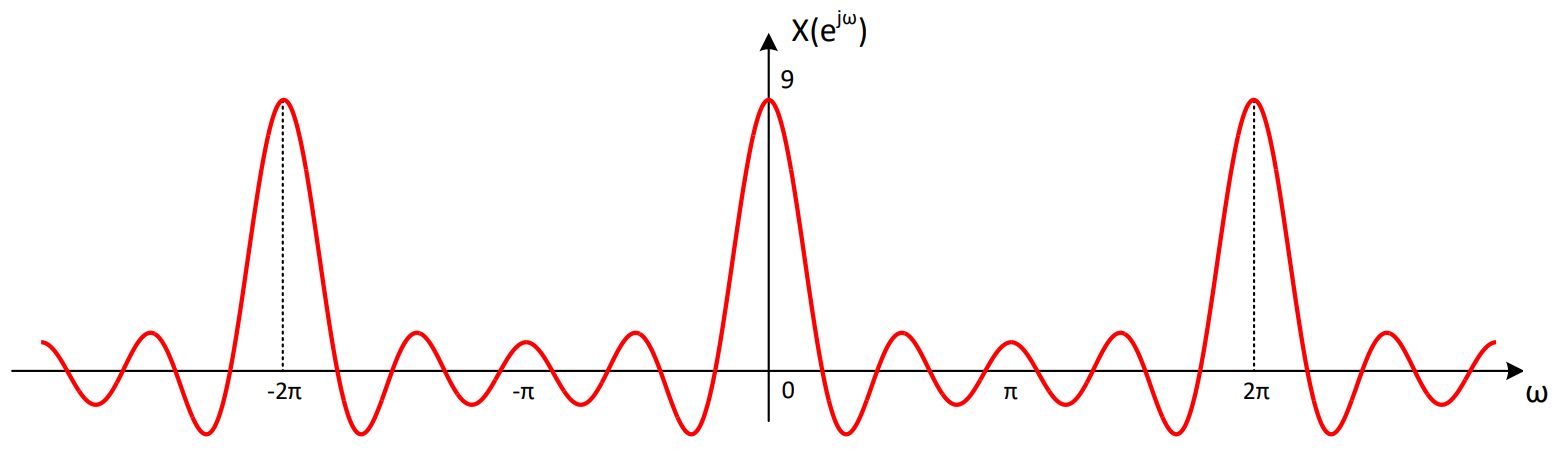 Ψηφιακή Επεξεργασία Σήματος
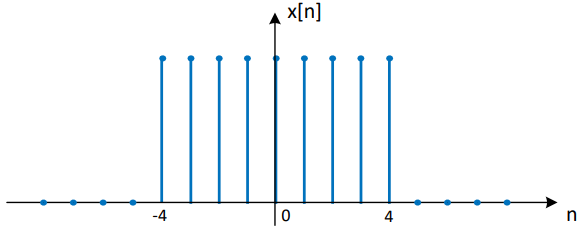 Μετασχηματισμός Fourier Διακριτού Χρόνου
Παραδείγματα:
 Να βρεθεί ο DTFT του σήματος που φαίνεται στο σχήμα.
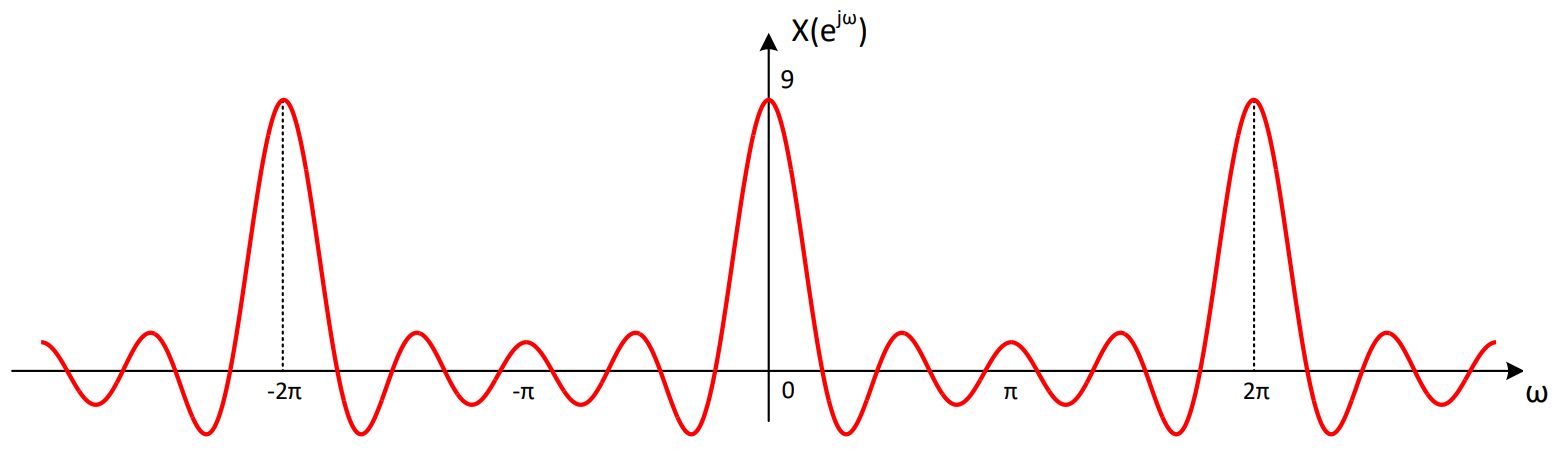 Ψηφιακή Επεξεργασία Σήματος
Μετασχηματισμός Fourier Διακριτού Χρόνου
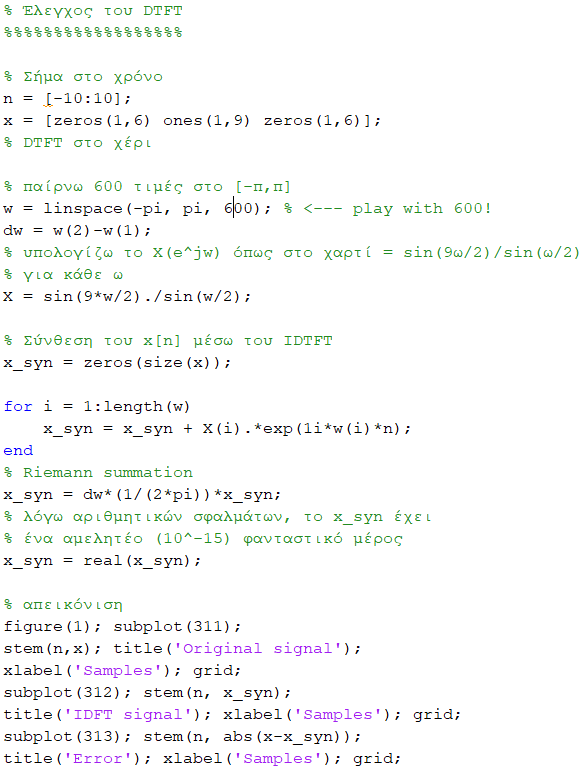 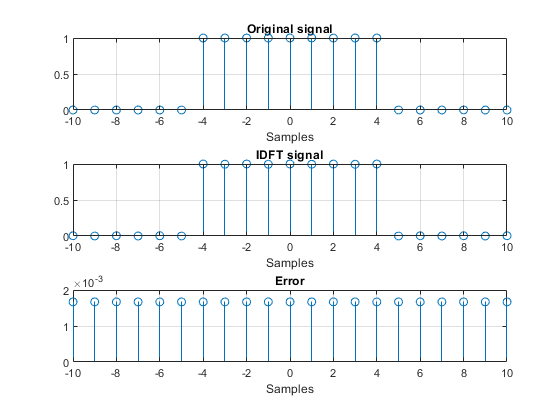 Ψηφιακή Επεξεργασία Σήματος
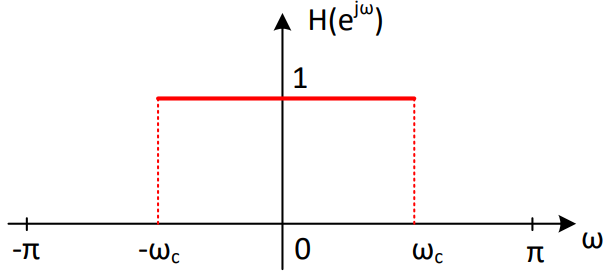 Μετασχηματισμός Fourier Διακριτού Χρόνου
Παραδείγματα:
 Να βρεθεί ο αντίστροφος DTFT του σήματος που φαίνεται στο σχήμα.
Ψηφιακή Επεξεργασία Σήματος
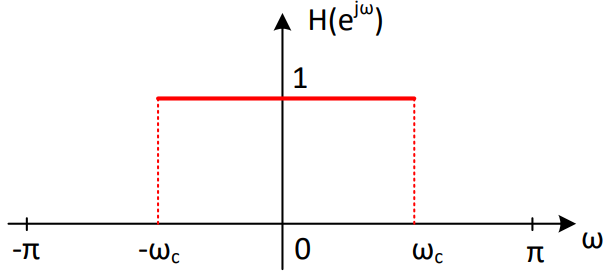 Μετασχηματισμός Fourier Διακριτού Χρόνου
Παραδείγματα:
 Να βρεθεί ο αντίστροφος DTFT του σήματος που φαίνεται στο σχήμα.
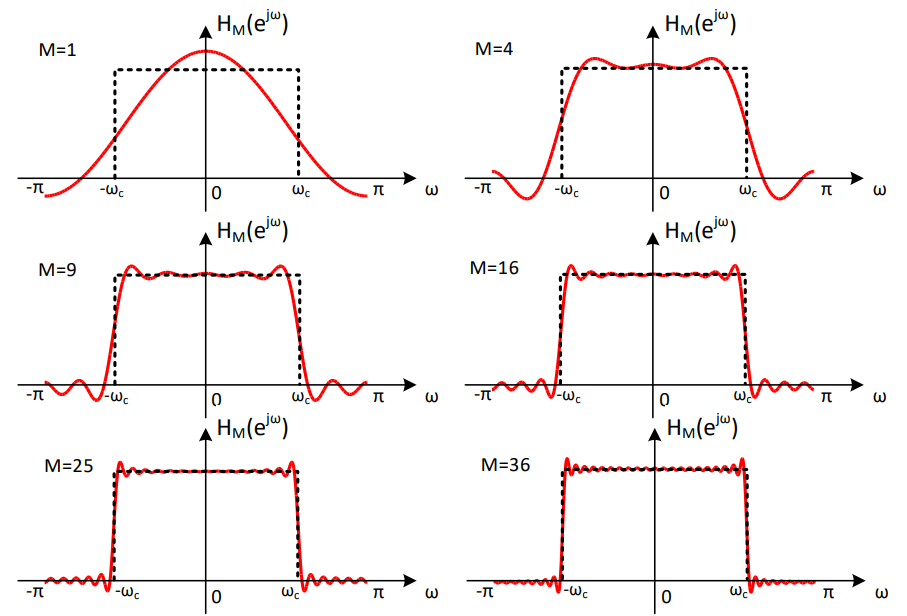 Ψηφιακή Επεξεργασία Σήματος
Μετασχηματισμός Fourier Διακριτού Χρόνου
Παραδείγματα:
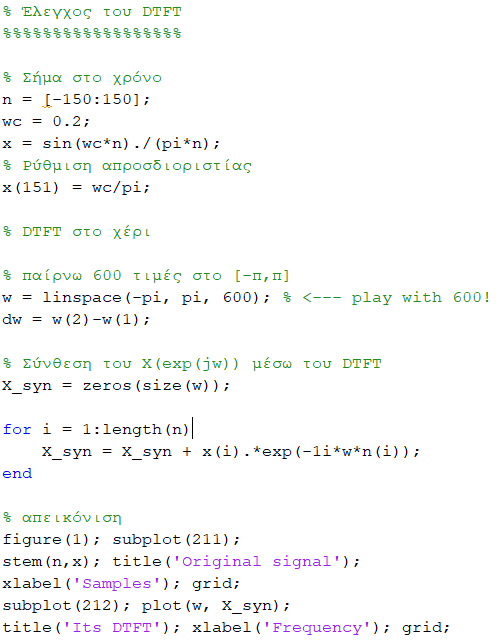 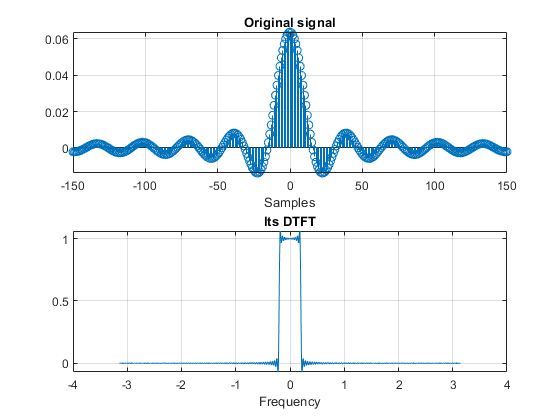 Ψηφιακή Επεξεργασία Σήματος
Συνεχίζεται... 
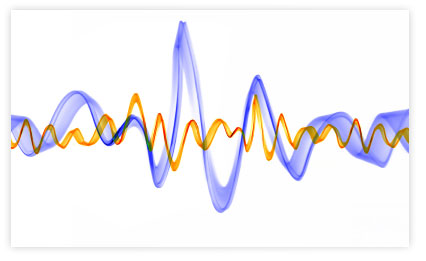